الجمهورية العربية السورية
وزارة التعليم العالي والبحث العلمي جامعة دمشق
كلية الهندسة الميكانيكية والكهربائيةقسم هندسة الإلكترونيات والاتصالات
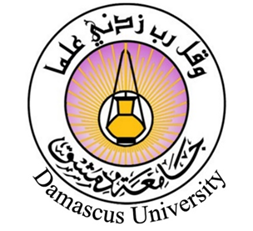 سمينار نهائي/جلسة المناقشة العلنية لرسالة (أطروحة) – ماجستير (دكتوراه) في هندسة الاتصالات المُتقدّمة (هندسة الإلكترونيات التطبيقية) بعنوان:

العنوان باللغة العربية
Title in English

 إعداد
الطالب
   المشرف العلمي					المشرف المشارك
أ.د.                                  د.
اليوم/ الشهر/ العام

(عدم إظهار رقم الشريحة الأولى)
مخطط العرض
هدف البحث
- مشكلة البحث وأهميته
مخطط البحث المعتمد
الأساسيات النظرية
الدراسات المرجعية
التنفيذ العملي والنتائج 
الاستنتاجات العامة
التوصيات
الأبحاث المنشورة
الآفاق المستقبلية
- قائمة المراجع
2
مخطط العرض
هدف البحث
- مشكلة البحث وأهميته
مخطط البحث المعتمد
الأساسيات النظرية
الدراسات المرجعية
التنفيذ العملي والنتائج 
الاستنتاجات العامة
التوصيات
الأبحاث المنشورة
الآفاق المستقبلية
- قائمة المراجع
3
هدف البحث
(يجب أن يكون هدف البحث مطابق لعنوان البحث)

(تحديد السيناريو/المنظومة/حالة الاستخدام/... الذي ستجري دراسته)
4
مخطط العرض
هدف البحث
- مشكلة البحث وأهميته
مخطط البحث المعتمد
الأساسيات النظرية
الدراسات المرجعية
التنفيذ العملي والنتائج 
الاستنتاجات العامة
التوصيات
الأبحاث المنشورة
الآفاق المستقبلية
- قائمة المراجع
5
مشكلة البحث وأهميته
مشكلة البحث
- 
- 
-
أهمية البحث
- 
- 
-
6
مخطط العرض
هدف البحث
- مشكلة البحث وأهميته
مخطط البحث المعتمد
الأساسيات النظرية
الدراسات المرجعية
التنفيذ العملي والنتائج 
الاستنتاجات العامة
التوصيات
الأبحاث المنشورة
الآفاق المستقبلية
- قائمة المراجع
7
مخطط البحث المعتمد
- إجراء دراسة مرجعية ونظرية لـ
- إجراء دراسة مرجعية ونظرية لبروتوكولات لـ
- محاكاة/مضاهاة شبكة/منظومة ..
- اقتراح خوارزمية/طريقة/منهجية/.. 
- تقييم أداء الخوارزمية/... في الشبكة/... المدروسة
- إجراء مقارنة مع نتائج دراسات مرجعية
- نشر مقالة علمية/مقالتين علميتين على الأقل في مجلات محكمة معتمدة من جامعة دمشق
- كتابة الرسالة/الأطروحة
- الدفاع عن الرسالة/الأطروحة حال ورود الموافقات اللازمة
8
مخطط العرض
هدف البحث
- مشكلة البحث وأهميته
مخطط البحث المعتمد
الأساسيات النظرية
الدراسات المرجعية
التنفيذ العملي والنتائج 
الاستنتاجات العامة
التوصيات
الأبحاث المنشورة
الآفاق المستقبلية
- قائمة المراجع
9
الأساسيات النظرية(6/1)
عنوان فرعي أول (2/1)
مفاهيم/مبادئ/تصنيف/طرائق/نماذج

مخطط أو شكل (مع وضع معلومات المرجع المختزلة المأخوذ منه المخطط أو الشكل) 





كامل المصطلحات الموافقة للاختصارات (بخط أصغر أسفل الشريحة)
(First author et al., (Year). Journal)
ملاحظة: عدد الشرائح الإجمالي للبند الرئيسي وعدد الشرائح للعناوين الفرعية متغيرين تبعاً للحاجة
10
الأساسيات النظرية(6/2)
عنوان فرعي أول (2/2)
مفاهيم/مبادئ/تصنيف/طرائق/نماذج

مخطط أو شكل (مع وضع معلومات المرجع المختزلة المأخوذ منه المخطط أو الشكل) 





كامل المصطلحات الموافقة للاختصارات (بخط أصغر أسفل الشريحة)
(First author et al., (Year). Journal)
11
الأساسيات النظرية(6/3)
عنوان فرعي ثاني (2/1)
مفاهيم/مبادئ/تصنيف/طرائق/نماذج

مخطط أو شكل (مع وضع معلومات المرجع المختزلة المأخوذ منه المخطط أو الشكل) 





كامل المصطلحات الموافقة للاختصارات (بخط أصغر أسفل الشريحة)
(First author et al., (Year). Journal)
12
الأساسيات النظرية(6/4)
عنوان فرعي ثاني (2/2)
مفاهيم/مبادئ/تصنيف/طرائق/نماذج

مخطط أو شكل (مع وضع معلومات المرجع المختزلة المأخوذ منه المخطط أو الشكل) 





كامل المصطلحات الموافقة للاختصارات (بخط أصغر أسفل الشريحة)
(First author et al., (Year). Journal)
13
الأساسيات النظرية(6/5)
عنوان فرعي ثالث (2/1)
مفاهيم/مبادئ/تصنيف/طرائق/نماذج

مخطط أو شكل (مع وضع معلومات المرجع المختزلة المأخوذ منه المخطط أو الشكل) 





كامل المصطلحات الموافقة للاختصارات (بخط أصغر أسفل الشريحة)
(First author et al., (Year). Journal)
14
الأساسيات النظرية(6/6)
عنوان فرعي ثالث (2/2)
مفاهيم/مبادئ/تصنيف/طرائق/نماذج

مخطط أو شكل (مع وضع معلومات المرجع المختزلة المأخوذ منه المخطط أو الشكل) 





كامل المصطلحات الموافقة للاختصارات (بخط أصغر أسفل الشريحة)
(First author et al., (Year). Journal)
15
مخطط العرض
هدف البحث
- مشكلة البحث وأهميته
مخطط البحث المعتمد
الأساسيات النظرية
الدراسات المرجعية
التنفيذ العملي والنتائج 
الاستنتاجات العامة
التوصيات
الأبحاث المنشورة
الآفاق المستقبلية
- قائمة المراجع
16
الدراسات المرجعية (21/1)
الدراسة الأولى (3/1)
(First author) et al. (year). Title, Journal [1]
المضمون:	-
	- 
	-
المبدأ: -
       -
       -
أدوات المحاكاة: - البرمجية 
                 - البرمجية
كامل المصطلحات الموافقة للاختصارات (بخط أصغر أسفل الشريحة)
ملاحظة: عدد الشرائح الإجمالي للبند الرئيسي وعدد الشرائح للعناوين الفرعية متغيرين تبعاً للحاجة
17
الدراسات المرجعية (21/2)
تتمة الدراسة الأولى (3/2)
مخطط الشبكة/المنظومة
جدول موسطات محاكاة الشبكة/المنظومة
كامل المصطلحات الموافقة للاختصارات (بخط أصغر أسفل الشريحة)
18
الدراسات المرجعية (21/3)
تتمة الدراسة الأولى (3/3)
بعض النتائج
عنوان منحني الأداء (1)
عنوان منحني الأداء (2)
بعض الاستنتاجات
-
-
كامل المصطلحات الموافقة للاختصارات (بخط أصغر أسفل الشريحة)
19
الدراسات المرجعية (21/4)
الدراسة الثانية (3/1)
(First author) et al. (year). Title, Journal [2]
المضمون:	-
	- 
	-
المبدأ: -
       -
       -
أدوات المحاكاة: - البرمجية 
                 - البرمجية
كامل المصطلحات الموافقة للاختصارات (بخط أصغر أسفل الشريحة)
20
الدراسات المرجعية (21/5)
تتمة الدراسة الثانية (3/2)
مخطط الشبكة/المنظومة
جدول موسطات محاكاة الشبكة/المنظومة
كامل المصطلحات الموافقة للاختصارات (بخط أصغر أسفل الشريحة)
21
الدراسات المرجعية (21/6)
تتمة الدراسة الثانية (3/3)
بعض النتائج
عنوان منحني الأداء (1)
عنوان منحني الأداء (2)
بعض الاستنتاجات
-
-
كامل المصطلحات الموافقة للاختصارات (بخط أصغر أسفل الشريحة)
22
الدراسات المرجعية (21/18)
تتمة الدراسة السادسة (3/3)
بعض النتائج
عنوان منحني الأداء (1)
عنوان منحني الأداء (2)
بعض الاستنتاجات
-
-
كامل المصطلحات الموافقة للاختصارات (بخط أصغر أسفل الشريحة)
23
الدراسات المرجعية (21/19)
ملخص (3/1)
24
ملخص الدراسات المرجعية (21/20)
ملخص (3/2)
25
ملخص الدراسات المرجعية (21/21)
ملخص (3/3)
26
مخطط العرض
هدف البحث
- مشكلة البحث وأهميته
مخطط البحث المعتمد
الأساسيات النظرية
الدراسات المرجعية
التنفيذ العملي والنتائج 
الاستنتاجات العامة
التوصيات
الأبحاث المنشورة
الآفاق المستقبلية
- قائمة المراجع
27
التنفيذ العملي والنتائج (30/1)
أدوات التنفيذ العملي البرمجي
البرمجيات
- البرمجية  (الاسم بالعربية وبالإنكليزية)  الإصدار (بالإنكليزية)
- البرمجية
العتاديات
الحاسوب الشخصي: 
المعالج: 
ذاكرة النفاذ العشوائي RAM المثبتة:
ملاحظة: عدد الشرائح الإجمالي للبند الرئيسي وعدد الشرائح للعناوين الفرعية متغيرين تبعاً للحاجة
28
التنفيذ العملي والنتائج (30/2)
تجهيزات التنفيذ العملي والقياس (إن وجدت)
29
التنفيذ العملي والنتائج (30/3)
صور لمخبر البحث والتجهيزات والأدوات(إن وجدت)
30
التنفيذ العملي والنتائج (30/4)
مقاييس الأداء (مع وضع معلومات المرجع المختزلة المأخوذ منه)
مقياس الأداء الأول: (تعريف وواحدة)
مقياس الأداء الثاني: (تعريف وواحدة)
مقياس الأداء الثالث: (تعريف وواحدة)
(First author et al., (Year). Journal)
كامل المصطلحات الموافقة للاختصارات (بخط أصغر أسفل الشريحة)
31
التنفيذ العملي والنتائج (30/5)
المخطط الصندوقي/الوظيفي/الجغرافي/  للشبكة/للمنظومة
32
التنفيذ العملي والنتائج (30/6)
موسطات المحاكاة
33
التنفيذ العملي والنتائج (30/7)
المخطط التدفقي/المخطط الكهربائي
34
التنفيذ العملي والنتائج (30/8)
السيناريو/المرحلة/حالة الاستخدام الأول
35
التنفيذ العملي والنتائج (30/9)
السيناريو/المرحلة/حالة الاستخدام الثاني
36
التنفيذ العملي والنتائج (30/28)
مقارنة النتائج مع نتائج دراسات سابقة (3/1)
37
التنفيذ العملي والنتائج (30/29)
مقارنة النتائج مع نتائج دراسات سابقة (3/2)
38
التنفيذ العملي والنتائج (30/30)
مقارنة النتائج مع نتائج دراسات سابقة (3/3)
39
مخطط العرض
هدف البحث
- مشكلة البحث وأهميته
مخطط البحث المعتمد
الأساسيات النظرية
الدراسات المرجعية
التنفيذ العملي والنتائج 
الاستنتاجات العامة
التوصيات
الأبحاث المنشورة
الآفاق المستقبلية
- قائمة المراجع
40
الاستنتاجات العامة (5/1)
عنوان فرعي
ملاحظة: عدد الشرائح الإجمالي للبند الرئيسي وعدد الشرائح للعناوين الفرعية متغيرين تبعاً للحاجة
41
الاستنتاجات العامة (5/2)
عنوان فرعي
42
الاستنتاجات العامة (5/3)
عنوان فرعي
43
الاستنتاجات العامة (5/4)
عنوان فرعي
44
الاستنتاجات العامة (5/5)
عنوان فرعي
45
مخطط العرض
هدف البحث
- مشكلة البحث وأهميته
مخطط البحث المعتمد
الأساسيات النظرية
الدراسات المرجعية
التنفيذ العملي والنتائج 
الاستنتاجات العامة
التوصيات
الأبحاث المنشورة
الآفاق المستقبلية
- قائمة المراجع
46
التوصيات (2/1)
- 
-
-
ملاحظة: عدد الشرائح الإجمالي للبند الرئيسي متغير تبعاً للحاجة
47
التوصيات (2/2)
- 
-
-
48
مخطط العرض
هدف البحث
- مشكلة البحث وأهميته
مخطط البحث المعتمد
الأساسيات النظرية
الدراسات المرجعية
التنفيذ العملي والنتائج 
الاستنتاجات العامة
التوصيات
الأبحاث المنشورة
الآفاق المستقبلية
- قائمة المراجع
49
الأبحاث المنشورة (2/1)
البحث الأول: جرى نشر بحث بعنوان:
عنوان البحث
اسم المجلة
رقم المجلد ورقم العدد
تاريخ النشر

- البحث الثاني

- البحث الثالث: جرى قبول نشر بحث بعنوان
عنوان البحث
اسم المجلة
تاريخ الإيداع
تاريخ القبول
50
الأبحاث المنشورة (2/2)
البحث الرابع: جرى نشر بحث بعنوان:
عنوان البحث
اسم المجلة
رقم المجلد ورقم العدد
تاريخ النشر

- البحث الخامس

- البحث السادس: جرى قبول نشر بحث بعنوان
عنوان البحث
اسم المجلة
تاريخ الإيداع
تاريخ القبول
51
مخطط العرض
هدف البحث
- مشكلة البحث وأهميته
مخطط البحث المعتمد
الأساسيات النظرية
الدراسات المرجعية
التنفيذ العملي والنتائج 
الاستنتاجات العامة
التوصيات
الأبحاث المنشورة
الآفاق المستقبلية
- قائمة المراجع
52
الآفاق المستقبلية
-
 
-

-

-
53
مخطط العرض
هدف البحث
- مشكلة البحث وأهميته
مخطط البحث المعتمد
الأساسيات النظرية
الدراسات المرجعية
التنفيذ العملي والنتائج 
الاستنتاجات العامة
التوصيات
الأبحاث المنشورة
الآفاق المستقبلية
- قائمة المراجع
54
قائمة المراجع (3/1)
Basic Citation Form for Articles in Academic Journals
[1] Arnett, J.J. (2000). Emerging Adulthood: A Theory of Development From the Late Teens Through the Twenties. American Psychologist, 55(3), 469-480.
Basic Citation Form for Books
[2] Arnett, J.J. (2000). Emerging Adulthood: A Theory of Development From the Late Teens Through the Twenties. Oxford University Press. 
Edited Books (No Author)
[3] Erikson, E. H. (Ed.). (1959). Identity and the Life Cycle. International Universities Press.
Chapters in Edited Books
[4] Klope, M.et al. (2011). A Systemic Approach to the Transitions to Adulthood. In J.J. Arnett (Ed.), Debating Emerging Adulthood (pp. 53-76). Oxford University Press.
ملاحظة: عدد الشرائح الإجمالي للبند الرئيسي متغير تبعاً للحاجة
55
قائمة المراجع (3/2)
Dissertations and Theses
[5] Chatterjee, A. (2018). The Testability of Regular Logic Structures. [Doctoral Dissertation, University of Illinois, Urbana-Champaign].
Websites
[6] Lee, C. (2017, February 1). How to cite the UpToDate database in APA style. APA style blog.
	https://blog.apastyle.org/apastyle/2017/02/how-to-cite-the-		uptodate-database-in-apa-style.html
Websites (no author and no date)
[7] Navigating the transition to the 7th edition APA style. UTA libraries.
	https://libguides.uta.edu/apa/changes
56
قائمة المراجع (3/2)
[10]
57
قائمة المراجع (3/3)
[20]
58
شكراً لحسن استماعكم
(عدم إظهار رقم الشريحة الأخيرة)